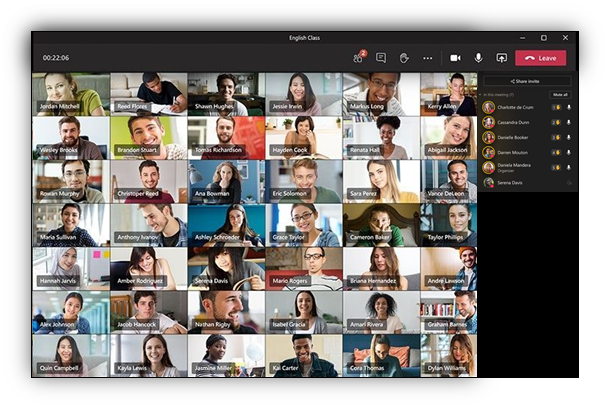 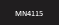 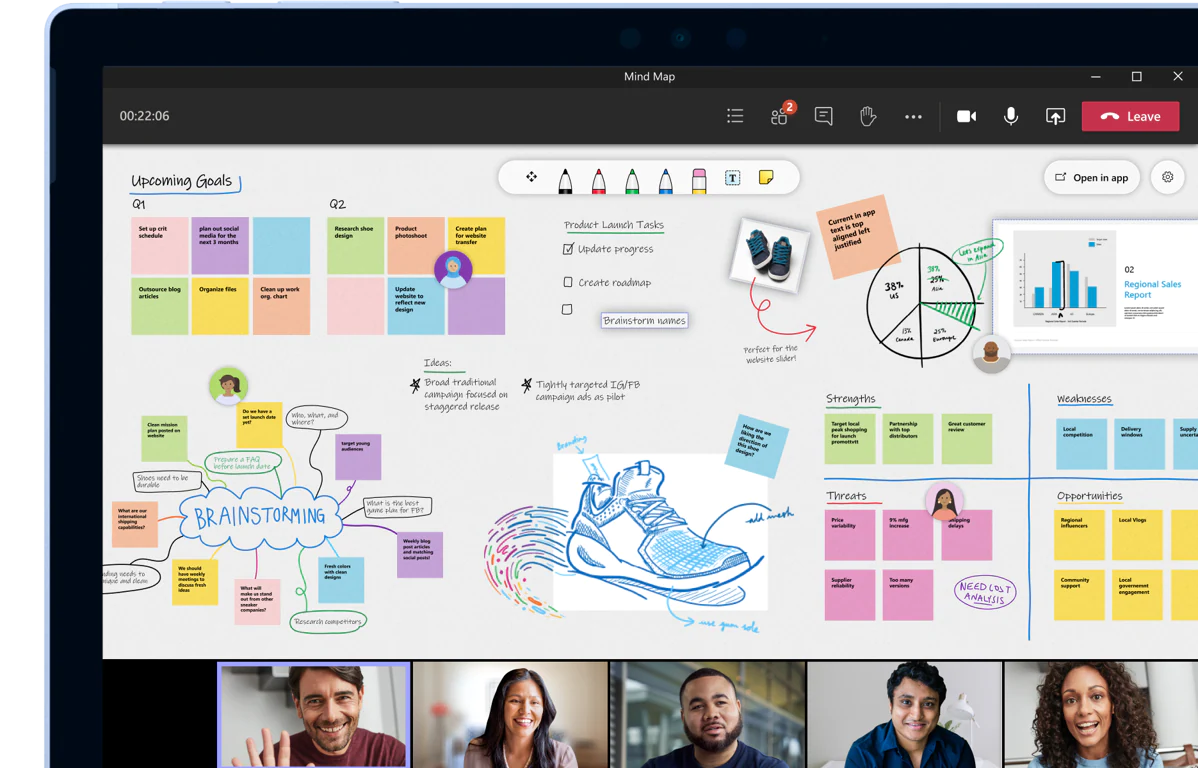 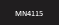 Digital Classroom:
SAKAI + TEAMS
FY 22:
Determination: Sakai plus MS Teams satisfies faculty and student requirements

FY23:
1. Leverage the strengths of both platforms for optimal course delivery
Sakai for course content organization and storage
Teams for communication, real-time formative assessment (polling) and synchronous collaboration

2. Providing a foundation of standardization while still allowing faculty to design and deliver learning activities that support learning achievement
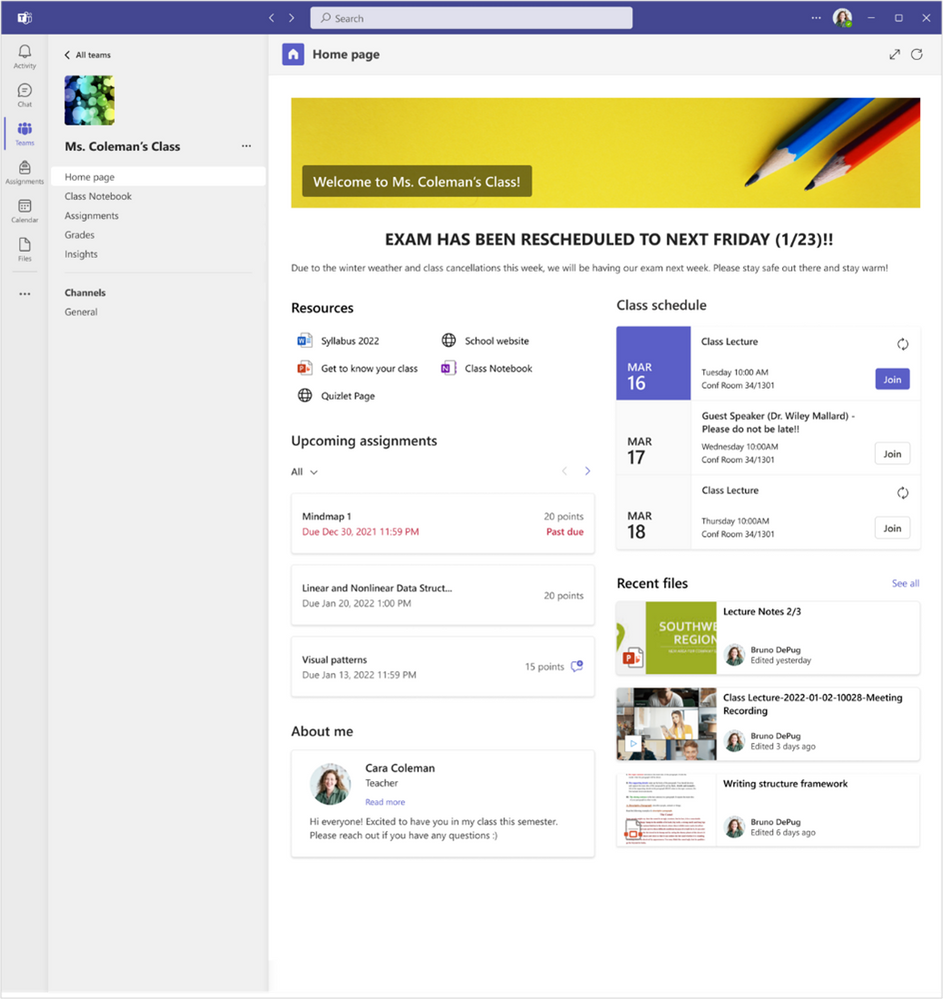 MN4115
Welcome to MN4115
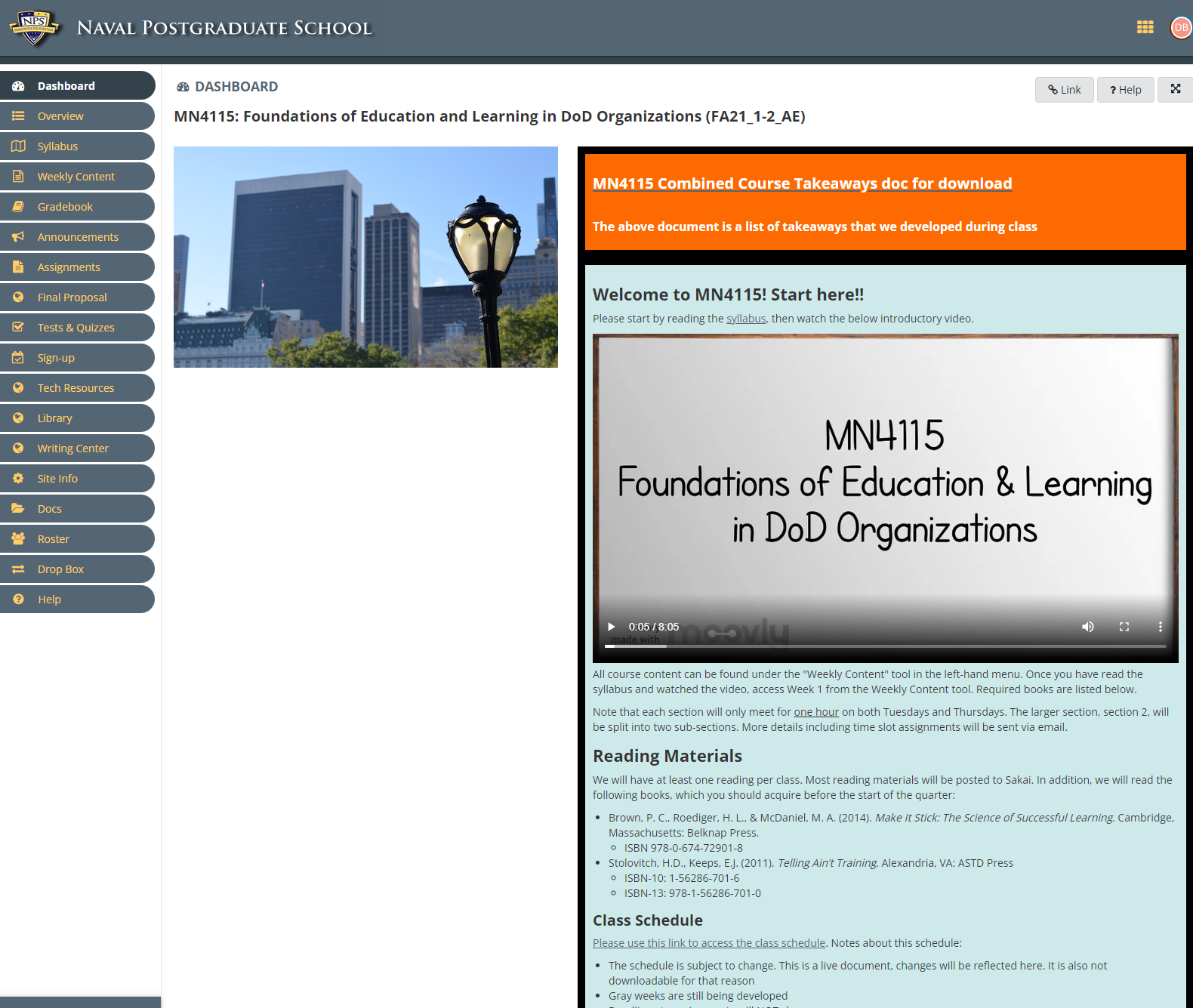 Teams
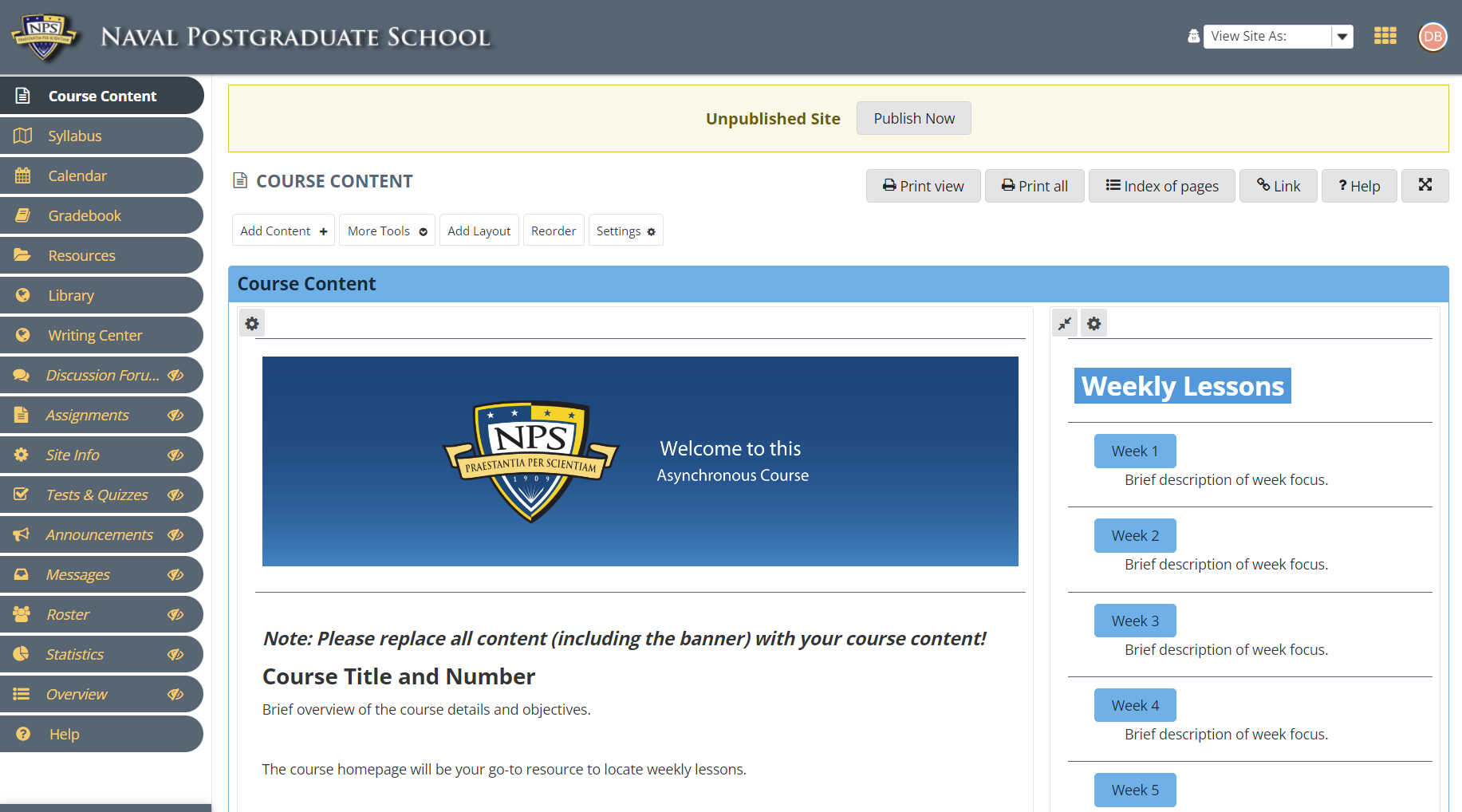 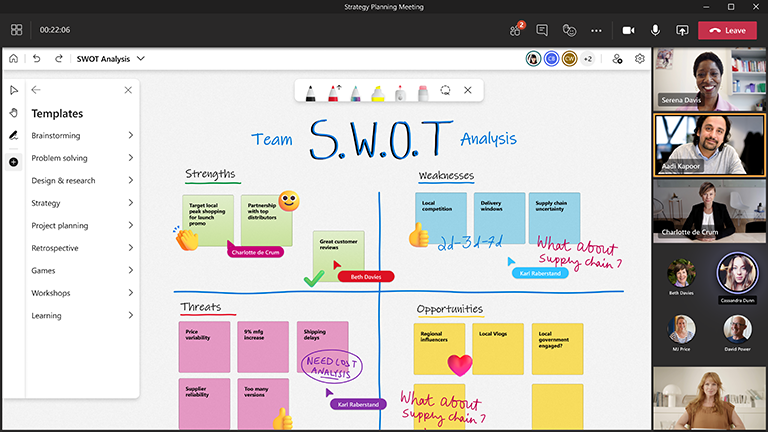 TEAMS
+
SAKAI
Key Limitation: Cross-cloud collaboration with non-.edu participants
* Provides minimum requirements, but not all desired features in these areas are available
[Speaker Notes: FY22 was spent gathering and understanding faculty, student, and administrator requirements for a digital classroom environment.  What is needed to provide quality NPS education offerings to operators who remain in the fleet rather than PCS’ing to Monterey, CA? Upon finalization of those requirements, NPS and Microsoft worked to determine whether MS Teams was able to meet those requirements.  While there were limitations in some areas, Teams was able to satisfy most of the indicated requirements.  Many of the capabilities in Teams are redundant to those in Sakai.  Going forward, the goal is to determine how pairing Teams with Sakai creates the necessary environment for delivering quality distance learning micro-learning – addressing and resolving questions about redundancy and  providing foundation of standardization for distance learning.]